ТОлерантность
Марк Цыбин, ученик 3 «А»
Толерантность —
это проявление уважения к другой расе, религии, полу, мнению или идеологии. Суть толерантности можно определить, как справедливое и объективное отношение к тем, чей образ жизни отличается от вашего.
Насколько вы толерантны
ТЕСТ
Как вы относитесь к людям, которые говорят на другом языке?
1
Как вы относитесь к людям, которые верят в другого бога?
2
Как вы относитесь к людям, которые имеют другой цвет кожи?
3
Как вы относитесь к людям с инвалидностью?
4
Как вы относитесь к детям, которые имеют другие традиции и обычаи?
5
6
Как вы относитесь к людям, которые имеют другую национальность?
Ответы на тест
6-11 баллов: Низкий уровень толерантности.У вас ограниченное понимание и принятие различий между людьми, и вам возможно не хватает умения вести конструктивный диалог и уважать другие точки зрения.12-17 баллов: Умеренный уровень толерантности.Вы в целом понимаете необходимость уважения и толерантного отношения к другим, но иногда может испытывать затруднения в принятии чужих взглядов.18-24 баллов: Высокий уровень толерантности.Вы открытый и понимающий. Вы умеете слушать и уважать других, принимать различия и строить дружеские отношения независимо от культурных, веровательных, национальных и других различий.
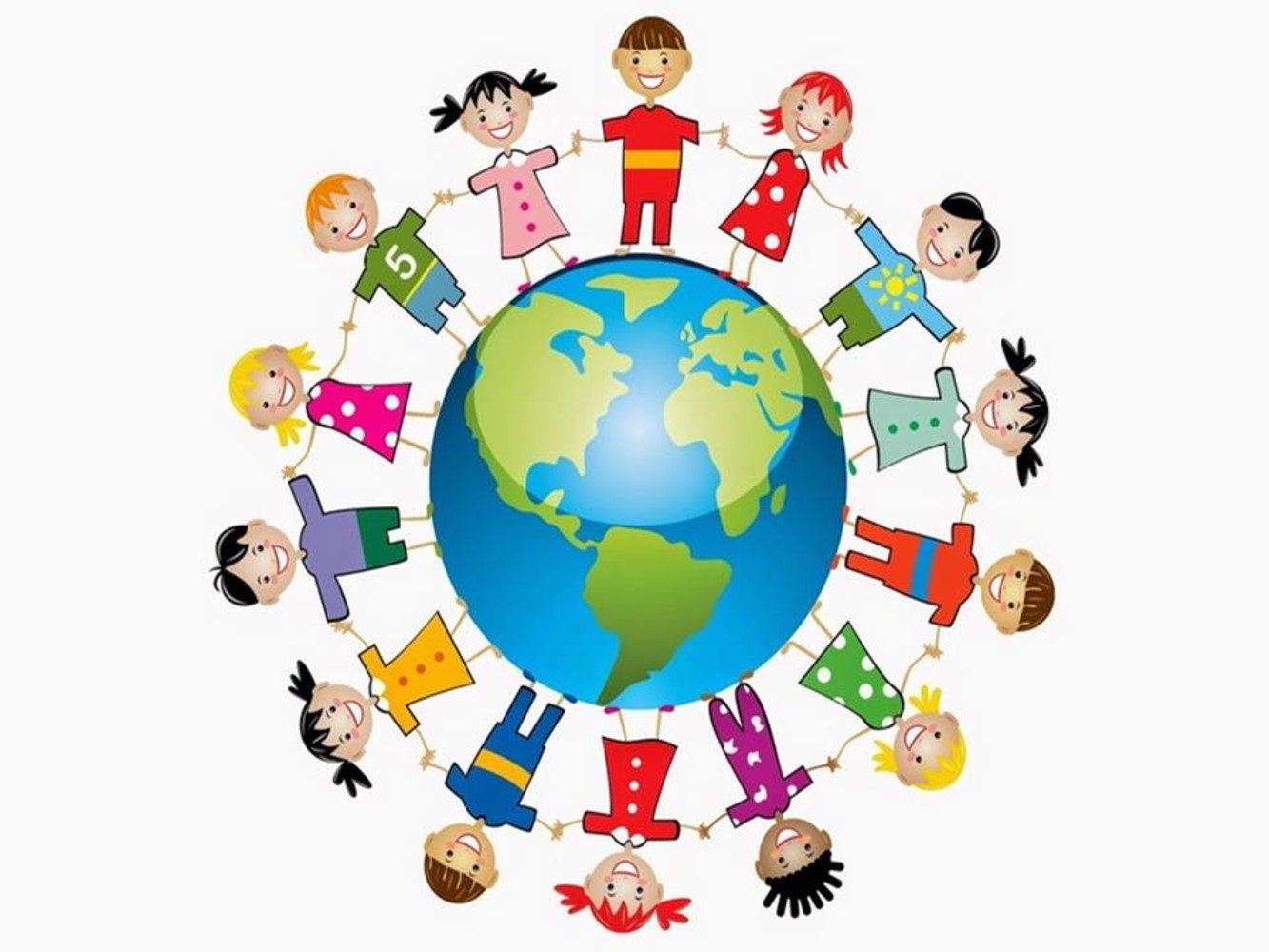 Солнце светит всем одинаково!